ЛЕКЦІЯ
Інтенсифікація аеробного біологічного очищення стічних вод.
1) Аеробна очистка стічних вод(СВ)
2) Анаеробна очистка СВ
3) Очищення СВ від ПАР
Схема аеробної очистки промислових стоків
Очищена стічна вода
5
1
2
3
6
4
1- усереднювач
2- відстійник
3- аеротенк
4- регенератор мулу
5- відстійник мулу
6- ущільнювач мулу
Аеротенки вибирають з урахуванням специфіки стоків.
Коридорний аеротенк
Працює за принципом витіснення.
Малоінтенсивний, відкритий.
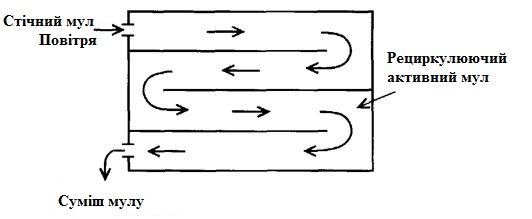 Система Кессенера
Поверхневий аератор з обмеженою глибиною аерації відкритого типу.
Масообмін до 1,8 кг О₂ на 1 кВт/год електроенергії.
Вхід
Вихід
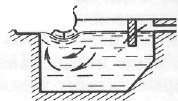 Система “Симплекс”
Турбінний аератор; відкритий.
Масообмін до 2,3 кг О₂ на 1 кВт/год електроенергії.
Колонний, баштовий або ерліфтний аератор
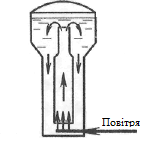 Низька турбідізація середовища (потрібен компресор).
Закритий, 30-60м у висоту.
Енерговитрати малі 0,5 кВт/год на1кг О₂
Інжекційний аератор
З рециркуляцією мулу і спалюванням органічних речовин, що містяться у відпрацьованому газі.
Інтенсивна аерація (потрібен компресор). Закритий.
ІЧ промені
Повітря
Мул
Повітря
Повітря
СИСТЕМИ АНАЕРОБНИХ РЕАКТОРІВ ДЛЯ ОТРИ-МАННЯ МЕТАНУ ТА ОЧИЩЕННЯ СТІЧНИХ ВОД
Традиційний біореактор метанового бродіння.
Контактний біореактор
Біореактор „киплячого” шару
Анаеробний фільтр
Біореактор з шаром біомаси (активного мулу)
Двоступеневий біореактор
Анаеробні лагуни
1. Традиційний біореактор метанового бродіння.
Це герметичні металеві або залізобетонні ємності у вигляді вертикальних циліндрів, в яких йде повільне перемішування газом або механічною мішалкою.
Повна заміна субстрату проводиться через 10-20 діб.
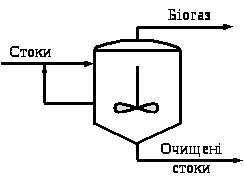 2. Контактний біореактор
Цей апарат має механічну мішалку, яка здійснює повне перемішування в реакторі, є ще відстійник (сепаратор біомаси), біомаса частково повертається в біореактор. Повна заміна субстрату проводиться через 5-15 діб.
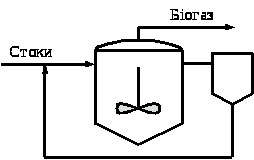 3. Біореактор „киплячого” шару
Являє собою циліндр.
Стоки подаються знизу зі швидкістю, яка забезпечує утв. киплячого шару носія (піску, поліпенопласта) з біомасою.
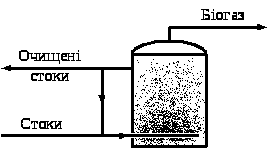 4. Анаеробний фільтр
Являє собою вертикальний циліндр з насадкою твердого пористого носія, до якого прикріплюється анаеробна мікрофлора.
Стоки подаються знизу або зверху і подаються через шари насадки.
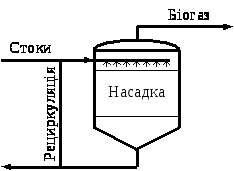 5. Біореактор з шаром біомаси (активного мулу)
Стічні води рівномірно розподіляються по площі нижньої частини реактора і направляються вгору зі швидкістю, яка забезпечує утв. гранул біомаси у вигляді пухкого шару, у верхній частині є пристрій для розділення твердої, рідкої і газоподібної фракції.
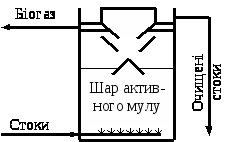 6. Двоступеневий біореактор
Ферментаційний простір розділено на дві частини: у першій реалізується процес біодегредації субстрату і кислотоутворення, а в другій- метаногенеза.
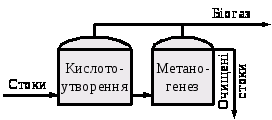 7. Анаеробні лагуни
Система відстійників, в яких стоки перебувають від декількох тижнів до 2 місяців, гази вільно виділяються в атмосферу.
стоки
біогаз
біогаз
Очищені
стоки
Ця система очищення ефективно працює на заводі, що виготовляє на рік 63млн. тон молока, 3000 тон сиру,
2000 тон масла, 1,2 тис. тон паперу.
Приклад технологічної схеми біологічного очищення СВ.
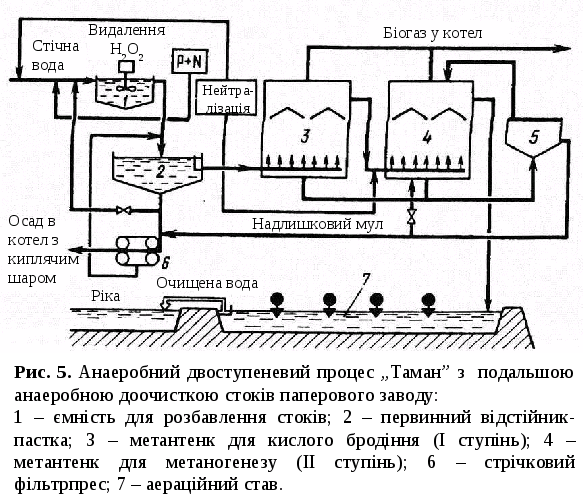 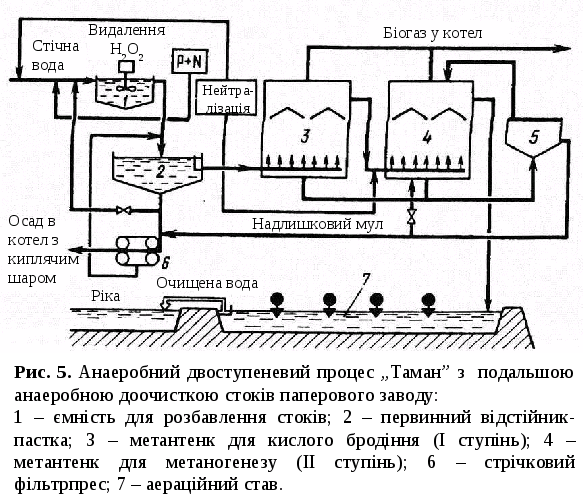 Фінською фірмою «Гампелла» запропонована раціональна система очищення стоків харчових і паперових заводів. Біореактор «Таман» сконструйований з урахуванням можливості реалізації двостадійного процесу (кисла і метаногенна стадії), причому на метаногенній стадії застосовується гранулоподібний шлам. Інтенсифікація метаноутворення забезпечується в результаті винесення із зони метаногенеза свіжого субстрату з важливими інгібіторами, а також наявності в другій зоні великої маси метаноутворюючих бактерій.
Обидві зони можуть бути розміщені в одному вертикальному циліндрі, розділеному горизонтальною перегородкою на верхню зону об'ємом 300 м3 і нижню - 350м3.
Висновки
ПAР руйнуються гетерофільними грамнегативними паличкоподібними бактеріями роду Pseudomonas за відсутності інших джерел вуглецю.
В природних субстратах, де поряд з ПАРами завжди є й інші органічні сполуки, може також відбуватися процес кометаболізма , тобто розкладання ПАР пов'язане з використанням ростових субстратів.
В присутності додаткових джерел вуглецю, алкілсуфат руйнується дріжджеподбними грибками, які використовують ці речовини при відсутності косубстрату.
На процеси деструкції істотно впливають температура середовища, pH, ступінь аерації.
Переважна більшість ПАР руйнується в аеробних умовах.